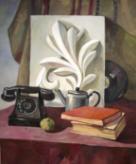 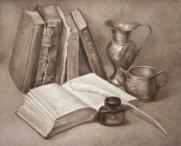 «Какой нарисоватьнатюрморт?»1 частьЗадания по ИЗО для учащихся 6 классов
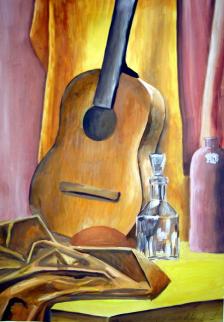 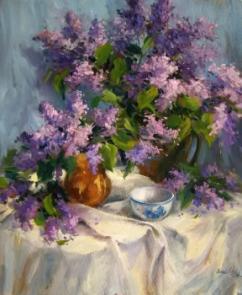 Антипова Т. Б. - преподаватель изобразительного искусства 
ГБОУ СОШ №2 г. Сызрани
Здравствуй, юный художник!
Чтобы нарисовать натюрморт его надо составить из предметов.
В 1 части  ты познакомишься как составлять натюрморт.
Задание 1
Рассмотри следующий слайд и распредели предметы на группы.
Это тебе надо для твоего натюрморта
Нас окружают разные вещи
НОВЫЕ
СУПЕРСКИЕ
СТИЛЬНЫЕ
СТАРЫЕ
НЕНУЖНЫЕ
АНТИКВАРНЫЕ
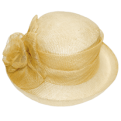 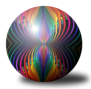 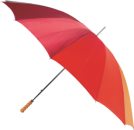 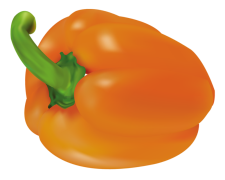 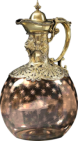 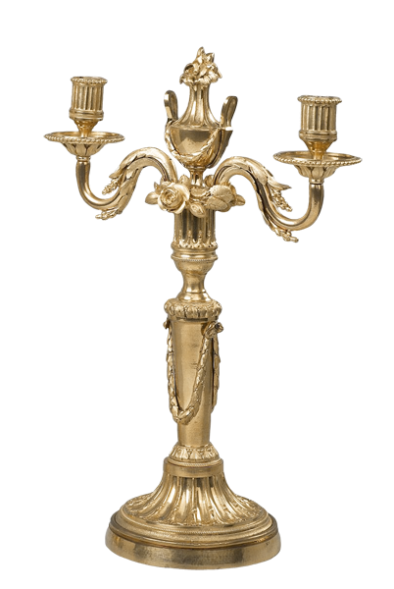 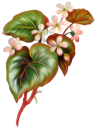 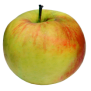 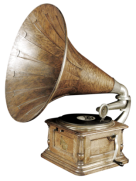 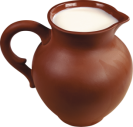 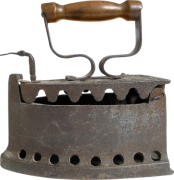 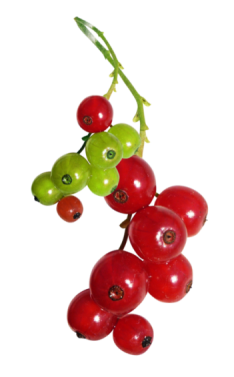 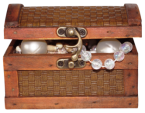 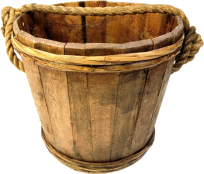 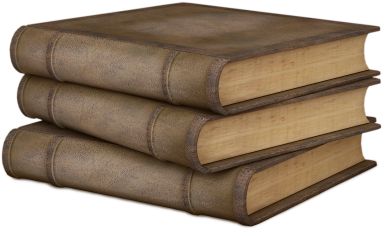 Подсказка
Натюрмо́рт (фр. nature morte — «мёртвая природа») —это изображение неодушевлённых предметов в изобразительном искусстве.
В этих натюрмортах предметы собраны по теме
    
    «Музыка»                                    «Фрукты»
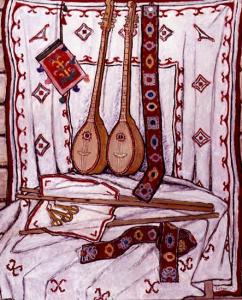 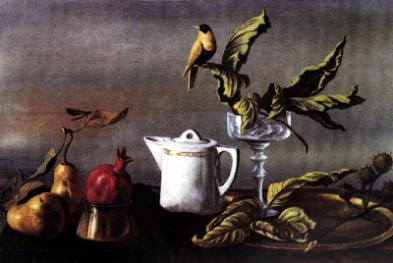 Выбери из предметов 5 или 3 штуки которые по теме «Крестьянский завтрак»
 или «Стол купчихи».
Скопируй их на следующий слайд.
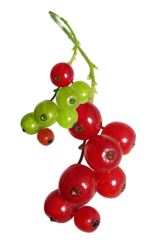 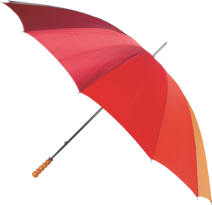 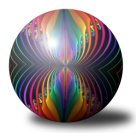 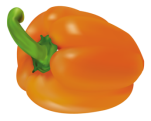 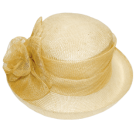 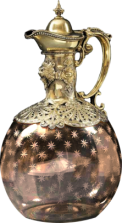 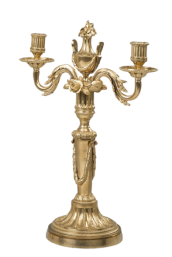 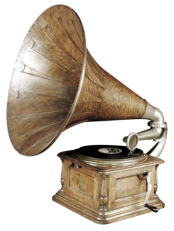 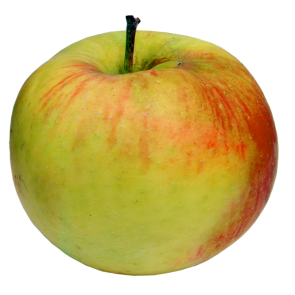 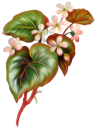 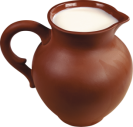 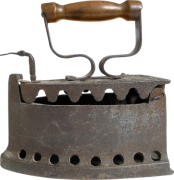 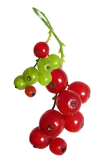 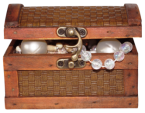 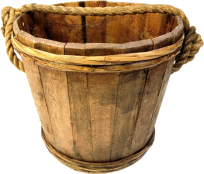 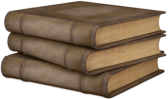 Подсказка тебе поможет. Ты выбрал предметы?
Копируй их сюда.
Составь из них натюрморт.
Двигай картинки, поворачивай – так ты составишь свой натюрморт.
Сам процесс составления называется композицией.
В натюрморте предметы должны быть 
по размерам разные:
 БОЛЬШОЙ, средний, маленький, одинаковые
Домашнее задание
Составь из своих настоящих предметов натюрморт:
  «Дары осени»,
  «Спортивный  (с спортивными предметами)»,
   «Детский (с игрушками)»,
    «Пасхальный»,
    «Столярный  (с инструментами столяра)»,
    «Дары леса»,
    «Строительный  (с кирпичами, мастерком, ведром и т.д.
До  встречи  во  2  части